LESSON TITLE: 

THE PASCHAL LAMB
QUESTION: 

     HOW DOES JESUS CHRIST FULFILL THE JEWISH PASSOVER LAMB?
PURPOSE:  

EXPLORE THE PARALLELISM BETWEEN THE PASSOVER LAMB AND THE LAMB OF GOD.
THE JEWISH CALENDAR YEAR BEGINS ON THE 10TH DAY OF NISSAN AND CONCLUDES WITH THE FEAST OF TABERNACLE IN THE MONTH OF TISHRI.

THE FESTIVALS WERE PRIMARY IN THE SPRING AND IN THE FALL, CALLING THE ISRAELITES TO RECALL THAT THEY ARE A REDEEMED PEOPLE.
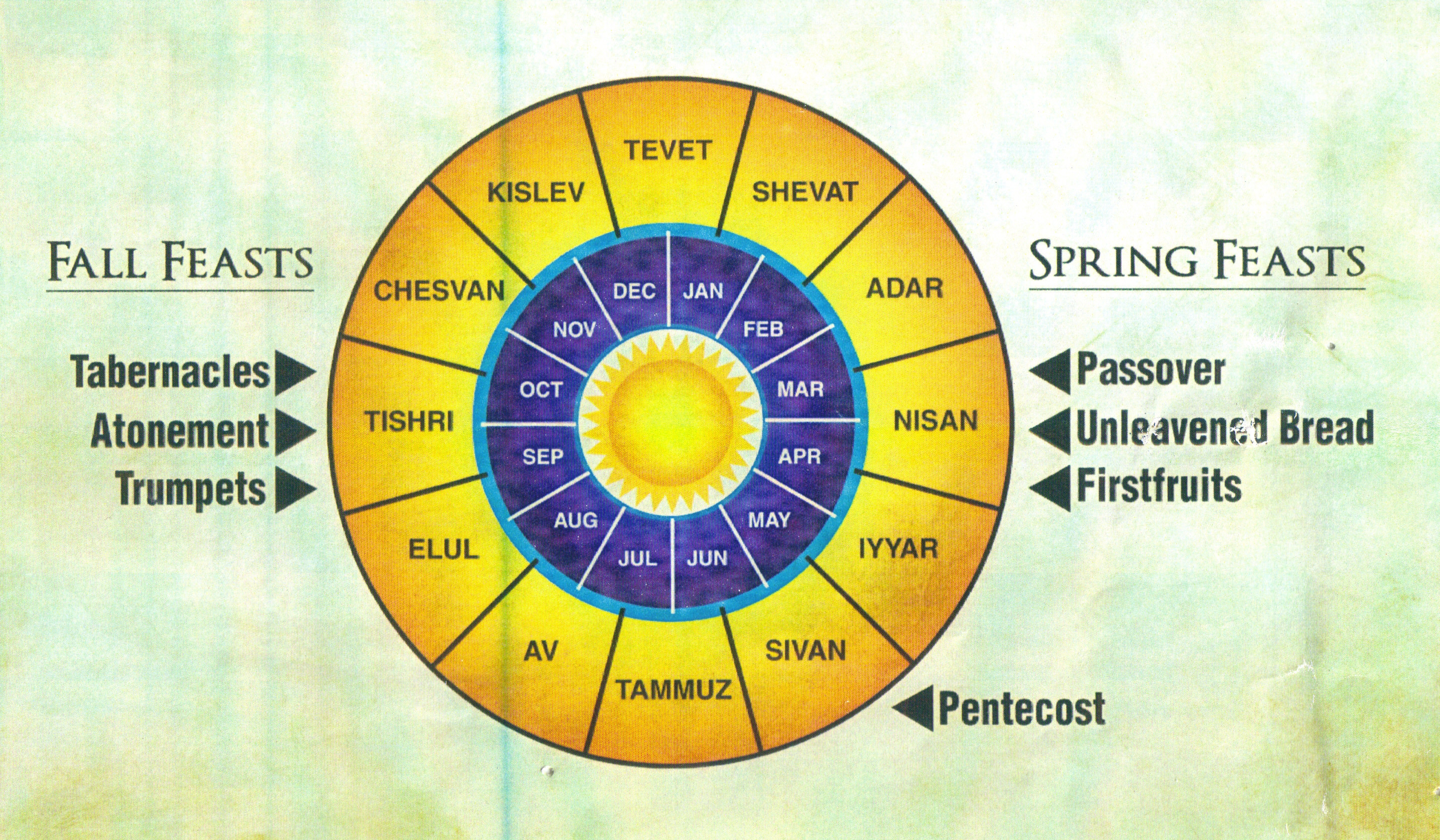 THE JEWISH CALENDAR
Exodus 12:

The Lord said to Moses and Aaron in Egypt, 2 “This month is to be for you the first month, the first month of your year. 3 Tell the whole community of Israel that on the tenth day of this month each man is to take a lamb for his family, one for each household. 4 If any household is too small for a whole lamb, they must share one with their nearest neighbor, having taken into account the number of people there are. You are to determine the amount of lamb needed in accordance with what each person will eat.
5 The animals you choose must be year-old males without defect, and you may take them from the sheep or the goats. 6 Take care of them until the fourteenth day of the month, when all the members of the community of Israel must slaughter them at twilight. 7 Then they are to take some of the blood and put it on the sides and tops of the doorframes of the houses where they eat the lambs.
8 That same night they are to eat the meat roasted over the fire, along with bitter herbs, and bread made without yeast. 9 Do not eat the meat raw or boiled in water, but roast it over a fire—with the head, legs and internal organs. 10 Do not leave any of it till morning; 
if some is left till morning, you must burn it. 11 This is how you are to eat it: with your cloak tucked into your belt, your sandals on your feet and your staff in your hand. Eat it in haste; it is the Lord’s Passover.
THE PASSOVER LAMB AND JESUS

The LAMB was CHOSEN on the
     10th DAY of Nissan (vs. 3).

     Every family or household were 
     to select a lamb for their family. 

    The lamb had to be selected by
    the 10th Day of Nissan, the first month of the Jewish calendar.
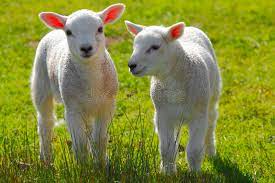 THE PASSOVER LAMB AND JESUS

THE PARALLELISM 1:

    JESUS was CHOSEN by the people.
    Jesus entered into Jerusalem on the 
    10th DAY of Nissan (Matt. 21:1-11).
 
    They HAILED him as the Messiah
    on the Sabbath before the Passover,
    not realizing that He would become their Paschal Lamb.
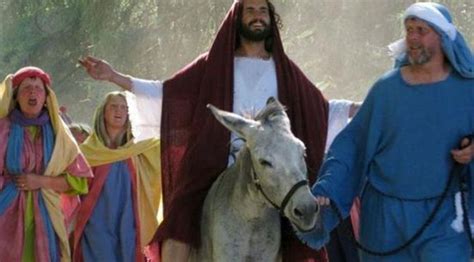 2.  The LAMB must be a MALE,
      ONE YEAR OLD, and 
      WITHOUT BLEMISH (vs. 5). 

     The head of the family was to    
     select one lamb, the best 
     lamb to be sacrificed. 

     The lamb was to be carefully 
     looked over so as to be 
     without any defect at all.
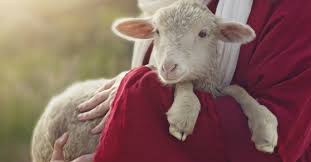 PARALLELISM 2:

      JESUS was at the PRIME
      of his life. He was found to
      be WITHOUT BLEMISH. 

      The Jewish leaders questioned
      Jesus and COULDN’T FIND
      any FAULT with Him (Matt. 
      22:15-45). He was WITHOUT BLEMISH.
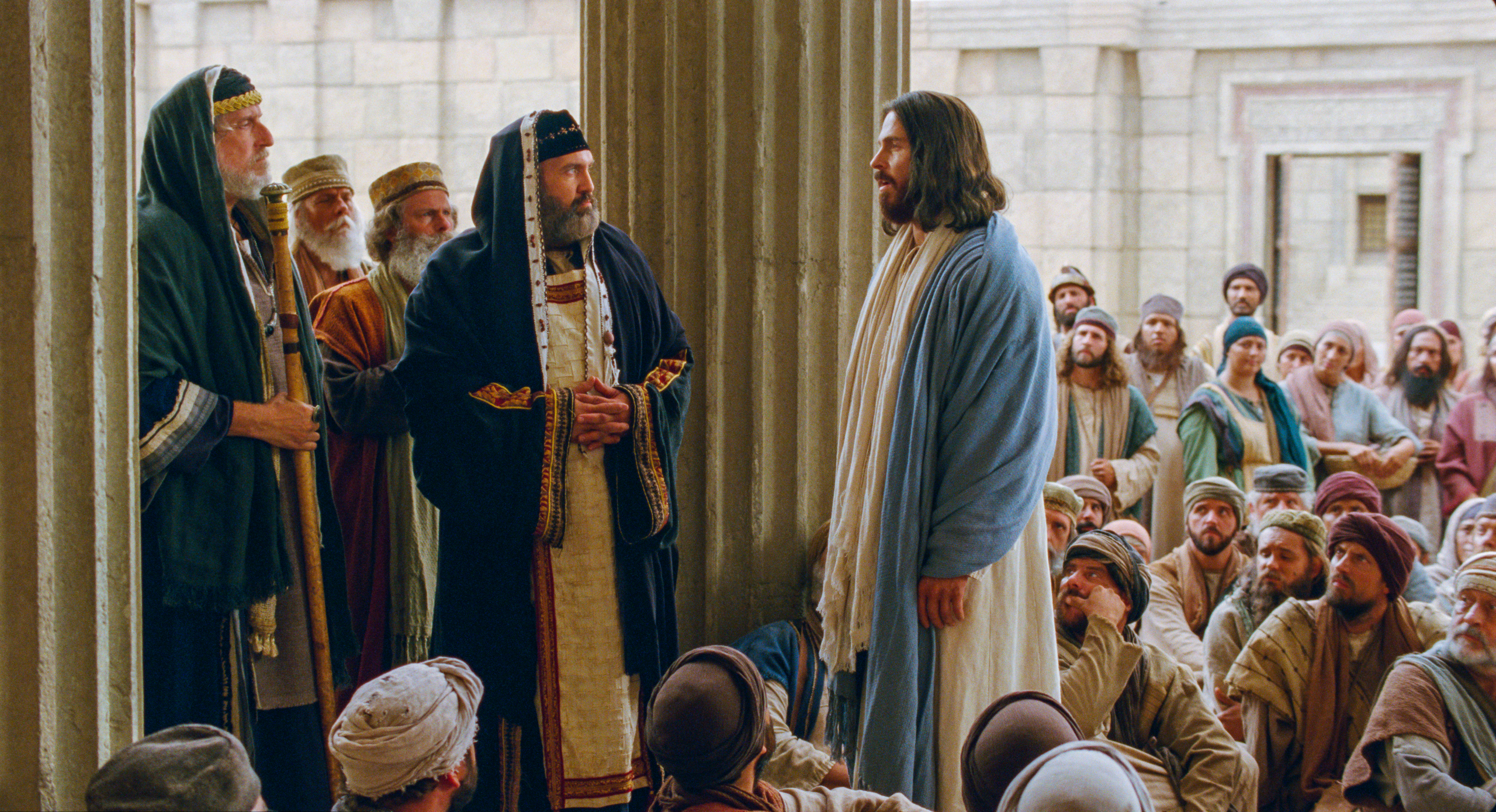 3.  The REMOVAL of LEAVEN 
      in the home (vs. 8). 

      Every Jewish home was to 
      remove all leaven from their 
      house. 

      Leaven causes the bread to
      rise, equivalent to yeast. The 
      removal of leaven was to 
      symbolize the removal of 
      anything impure or sin.
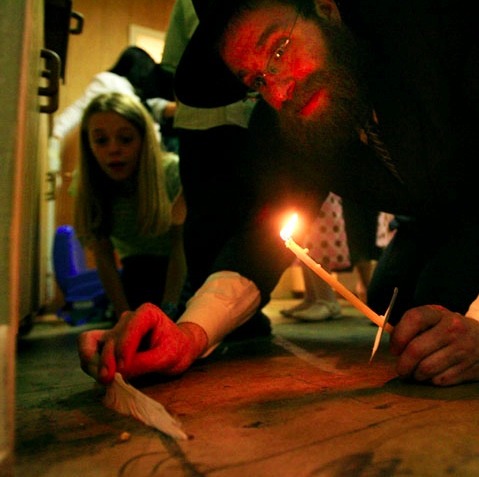 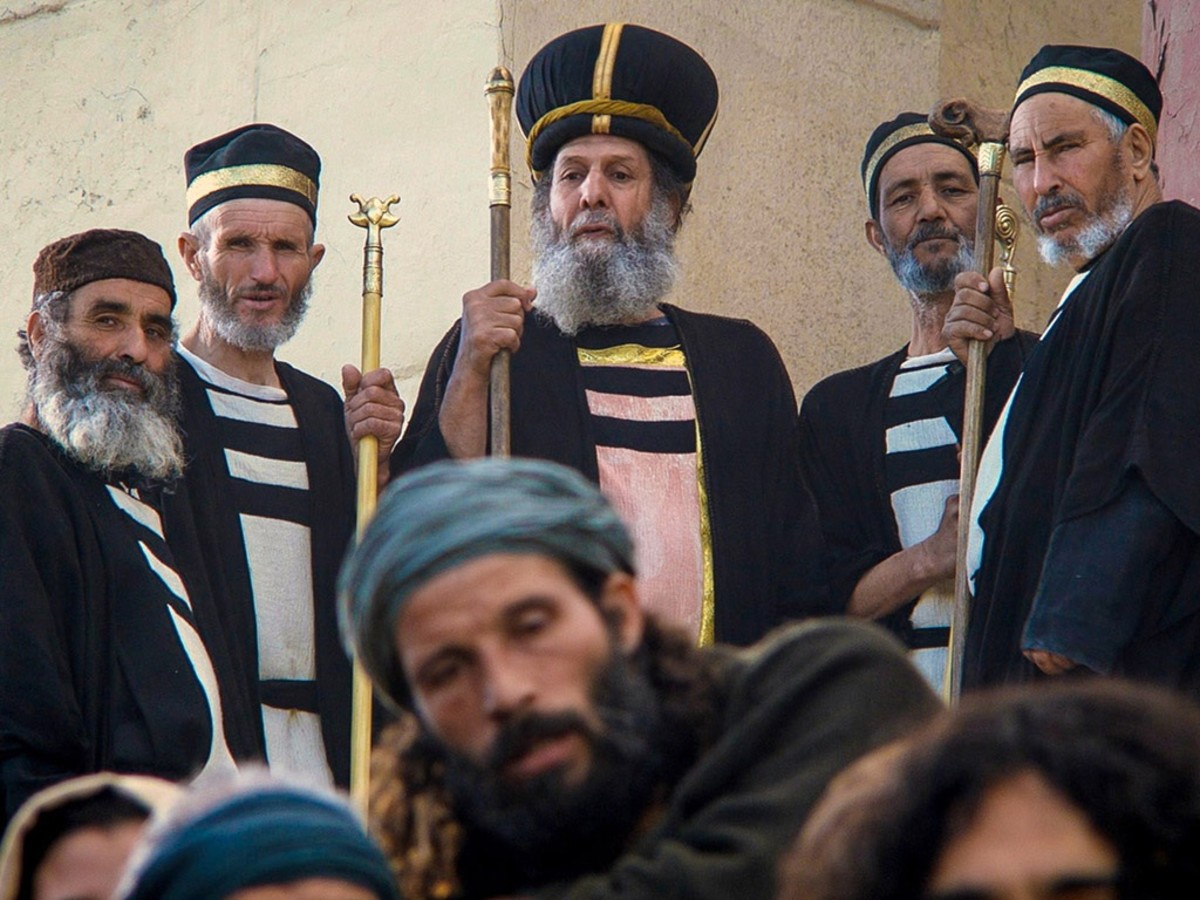 PARALLELISM 3:

     Jesus EXPOSES the
     HYPROCISY of the JEWISH
     LEADERS in the Temple of 
     God (Matt. 22:1-39). 

     The priests were to sweep 
     clean of any impurity in the 
     house of God. Jesus points
     out the leaven in the house 
     of God.
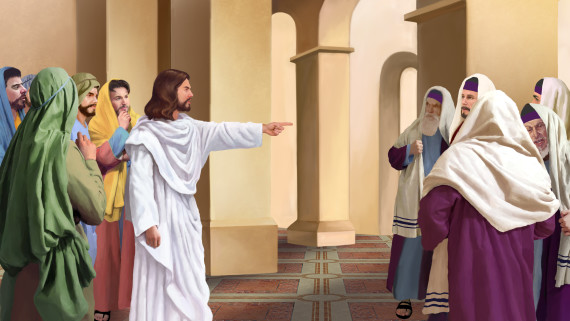 4.  A Passover MEAL was 
     PREPARED and EATEN on 
     the 14th Day of Nissan 
     (vs. 8a).

     Every Jew was to celebrate
     and remember the Day by 
     eating the same type of 
     food on the 14th Day of 
     Nissan.
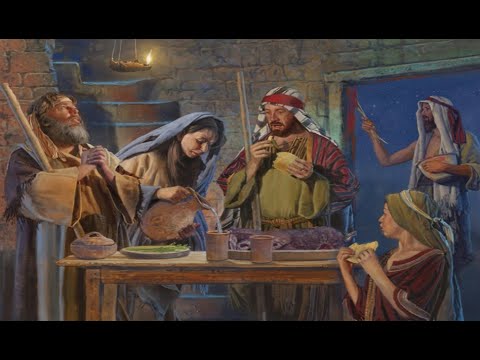 PARALLELISM 4.

    Jesus started the Passover 
    Meal on Thursday evening 
    (the 13th Day of Nissan) and 
    completed it on the Friday 
    evening (14th Day of Nissan).

    We must remember that at 
    sunset, the Jewish day 
    begins not at sunrise.
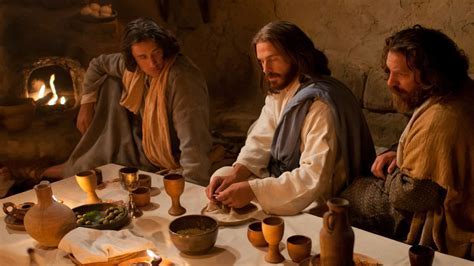 5.  The PASSOVER LAMB was 
      to be KILLED on the 
     TWILIGHT of the 14th Day 
     of Nissan (vs. 6). 

     The head of the household
     was the one responsible 
     for the slaying of the lamb.
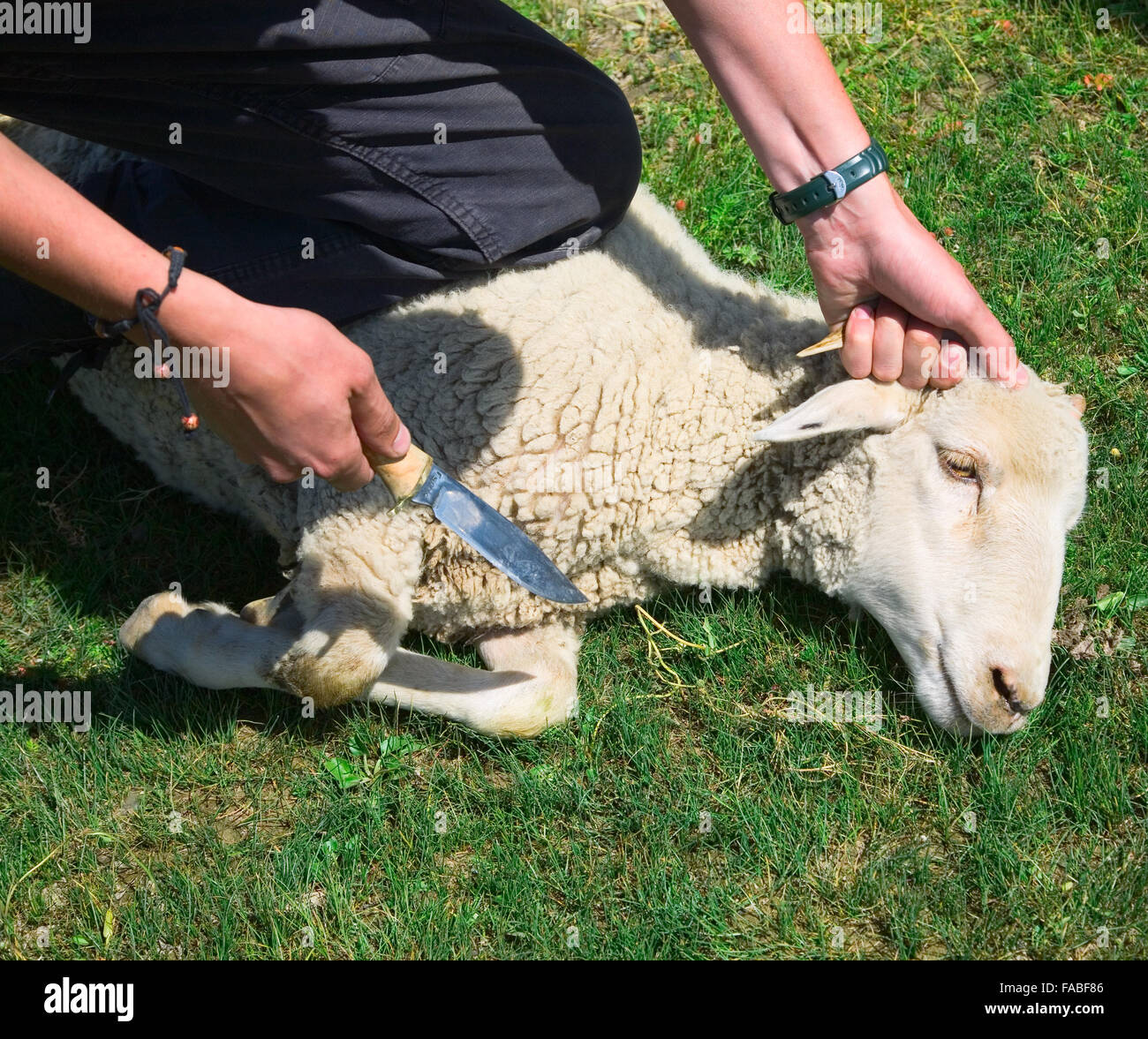 PARALLELISM 5:

     The Jewish leaders demanded 
     that Pilate crucify Jesus. 
     The Jews could have had 
     Jesus stoned, but they 
     wanted him to be crucified.

     Jesus DIED on the TWILIGHT 
     of 14th Day of Nissan (Matt. 
     27:45-54).
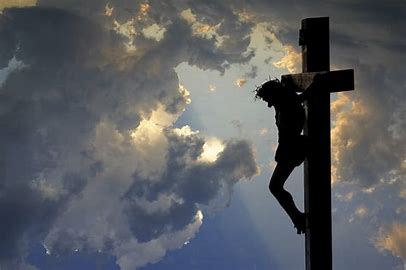 The blood of the lamb 
      was placed on the door
      frame of the house (vs. 7).

      This was to be reminder 
      that the Angel of Death by-
      pass their house even as 
      he slayed the firstborn of 
      Egypt.
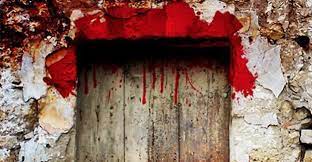 PARALLELISM 6:

     Jesus’ crucifixion reflects
     the blood being put on the 
     door frame of each home.

     By FAITH, one puts the 
     BLOOD of Jesus 
     on the doorway of one’s 
     heart to ESCAPE spiritual 
     death (I John 2:2).
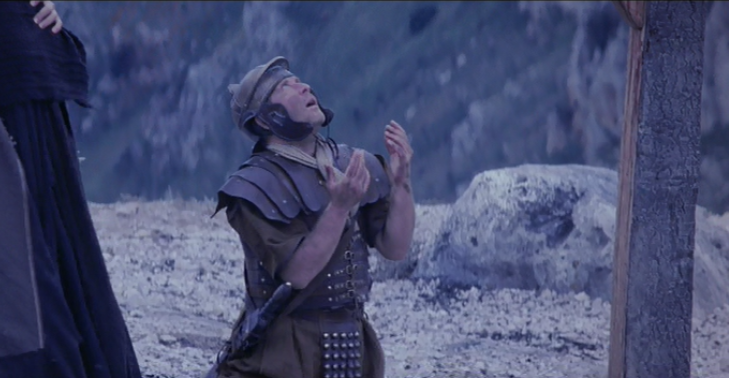 The lamb was to be EATEN or REMOVED by the people BEFORE the dawn of the next day (vs. 10).

     The sacrificed lamb was to be 
      eaten by everyone and any 
      remaining part was to be 
      burned so that nothing 
      remains of it.
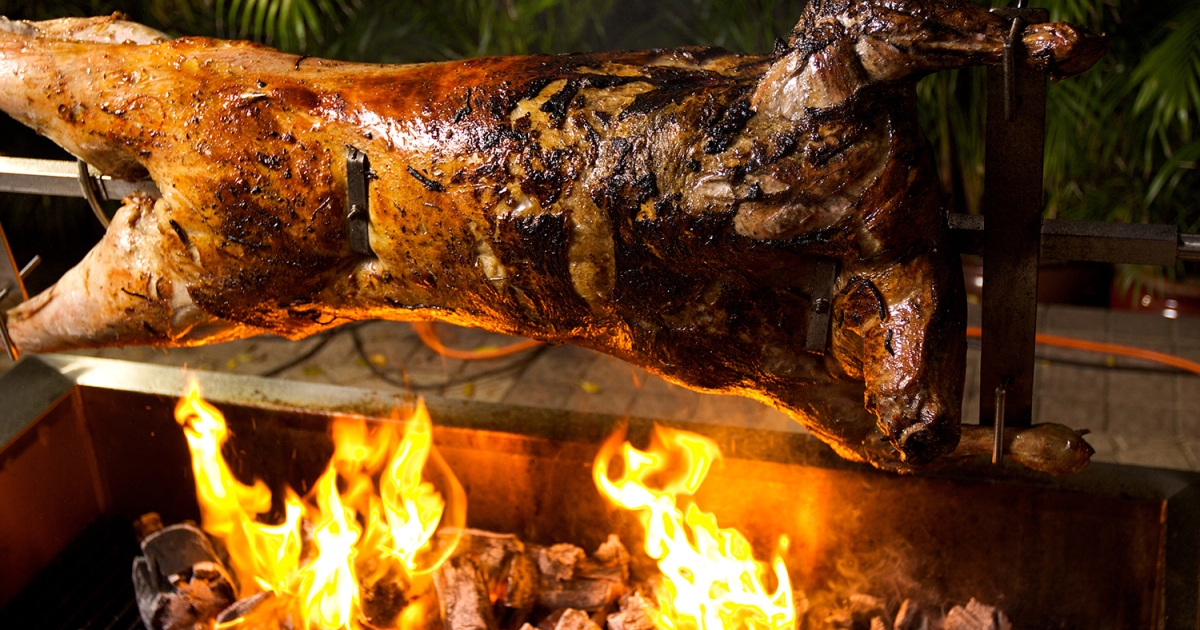 PARALLELISM 7:

      Holy Communion represents
      partaking/eating the Lamb of
      God (Matt. 26:26-28).

      Jesus was taken down 
      from the cross BEFORE
      the beginning of the 
      Sabbath Day (Matt. 27:57-61).
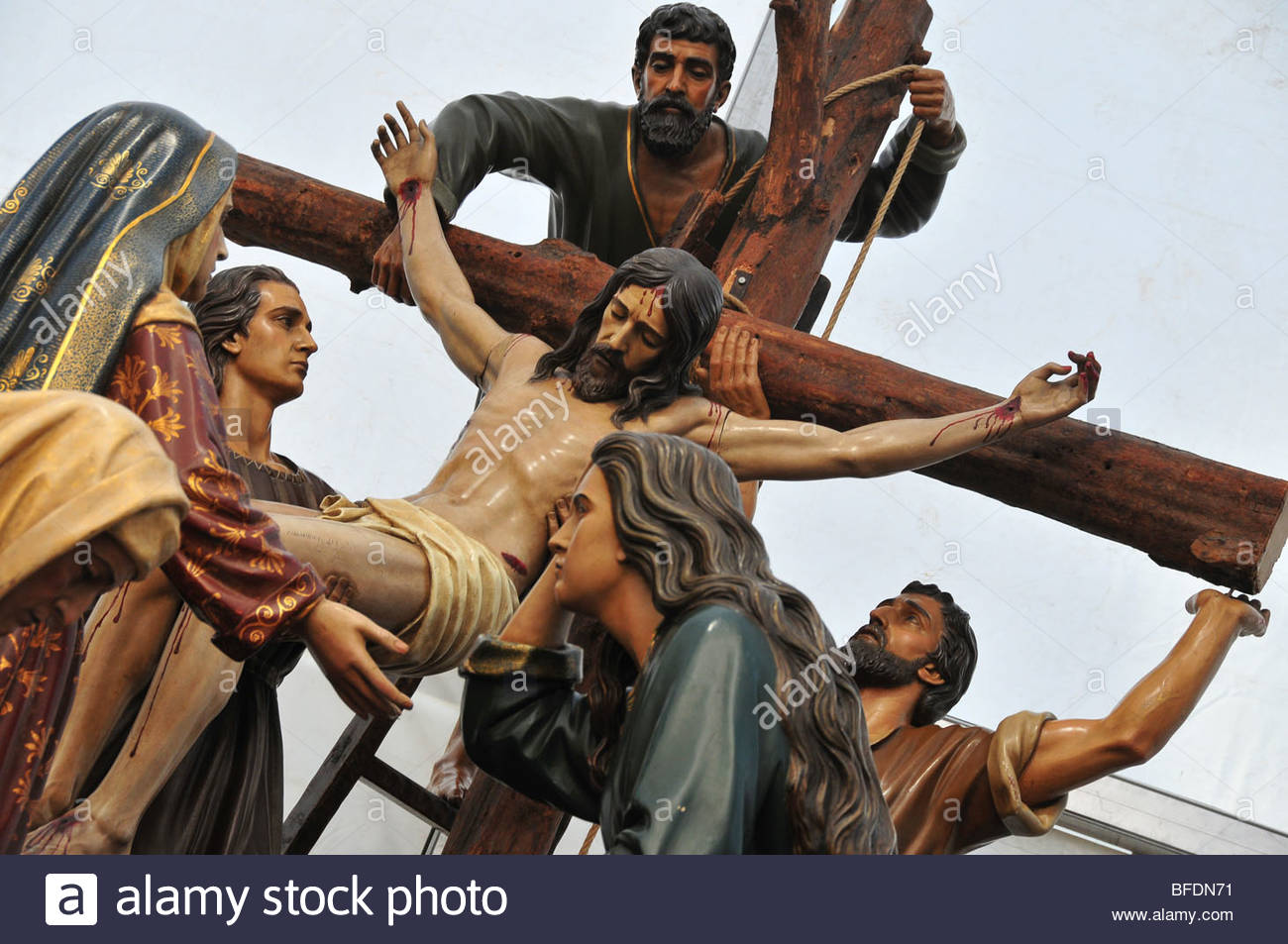 The people were to eat 
     the Passover Meal in 
     HASTE (vs. 11).

     Deliverance from their 
     Egyptian bondage was 
     imminent. They were to 
     be ready to leave at
     Moses command.
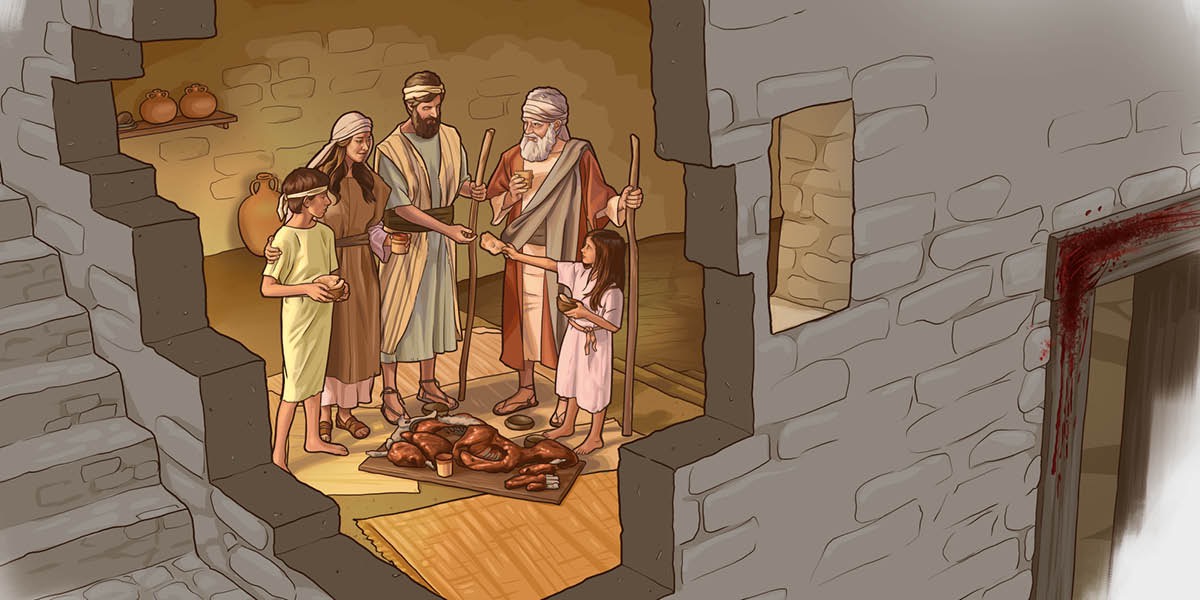 PARALLELISM 8.

     Believers are to be 
     HASTE in leaving the 
     bondage of sin, never 
     to look back again.

     We are free from the 
     bondage of sin. We 
     don’t have to sin.
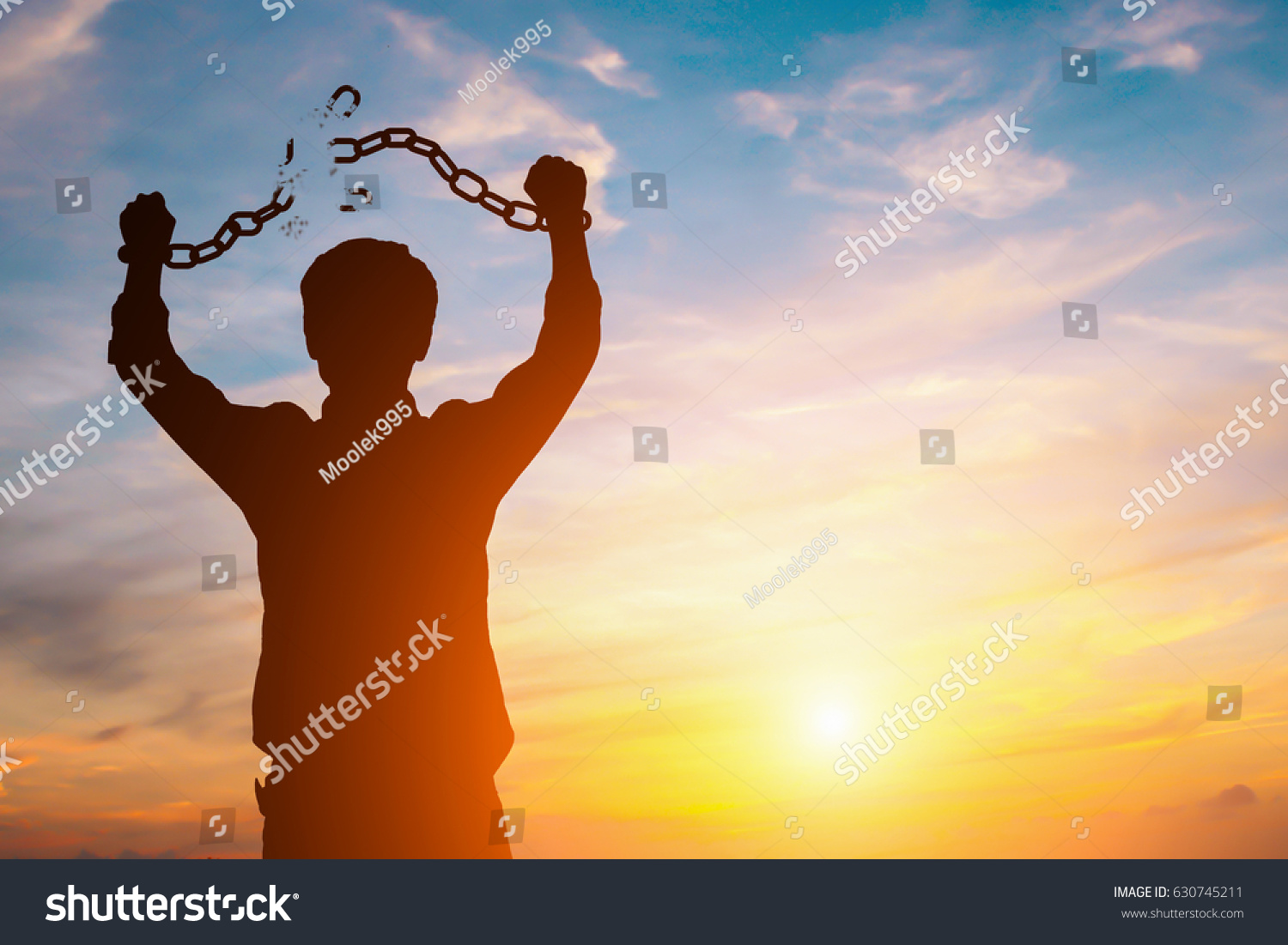 BIBLICAL TRUTH:

JESUS CHRIST IS OUR PASSOVER LAMB. 

I CORINTHIANS 7:7B-8

  “For Christ, our Passover lamb, has been sacrificed. 8 Therefore let us keep the Festival, not with the old bread leavened with malice and wickedness, but with the unleavened bread of sincerity and truth.”
APPLICATION FOR THE WEEK: 

WHAT OLD LEAVEN/HABITS DO YOU NEED TO GET RID 
     OF IN YOUR LIFE SO THAT JESUS CAN SHINE THROUGH 
     IT? 

WHEN I CONFESS MY SINS TO GOD, GOD WILL FORGIVE ME. WHAT UNCONFESSED SINS AM I HIDING FROM GOD?

AM I READY TO LEAVE SINFUL BEHAVIOR BEHIND OR 
     AM I STILL HOLDING ONTO IT?
CLOSING PRAYER: 

“Dear Heavenly Father,

    Thank you for giving Jesus to us as our Passover Lamb.  Thank you Jesus for dying for us so that we are free from
the fear of death and the sting of death. 

We believe that you died for our sins and rose again on the third day. Help us to live godly lives so that people can see Jesus through our words and actions. In Jesus’ Name. Amen.
NEXT WEEK LESSONS

THE PASSOVER MEAL

AND

THE LORD’S SUPPER